EVALUACIÓN CONTINUA
JN. EUTIMIO ALBERTO CUELLAR GORIBAR T.M.
PROLONGACION CIPRES #355 COL. NUEVA MIRASIERRA, SALTILLO COAHUILA
TEL: 1434763
CLAVE: 05EJN0182Z             ZONA ESCOLAR 107
3°B                                            MAESTRA PRACTICANTE: DANIELA ELIZABETH LUNA RANGEL                          PROFRA. ERIKA RAMIREZ RUIZ
Instrumento de evaluación.
Martes 19 de enero 2021
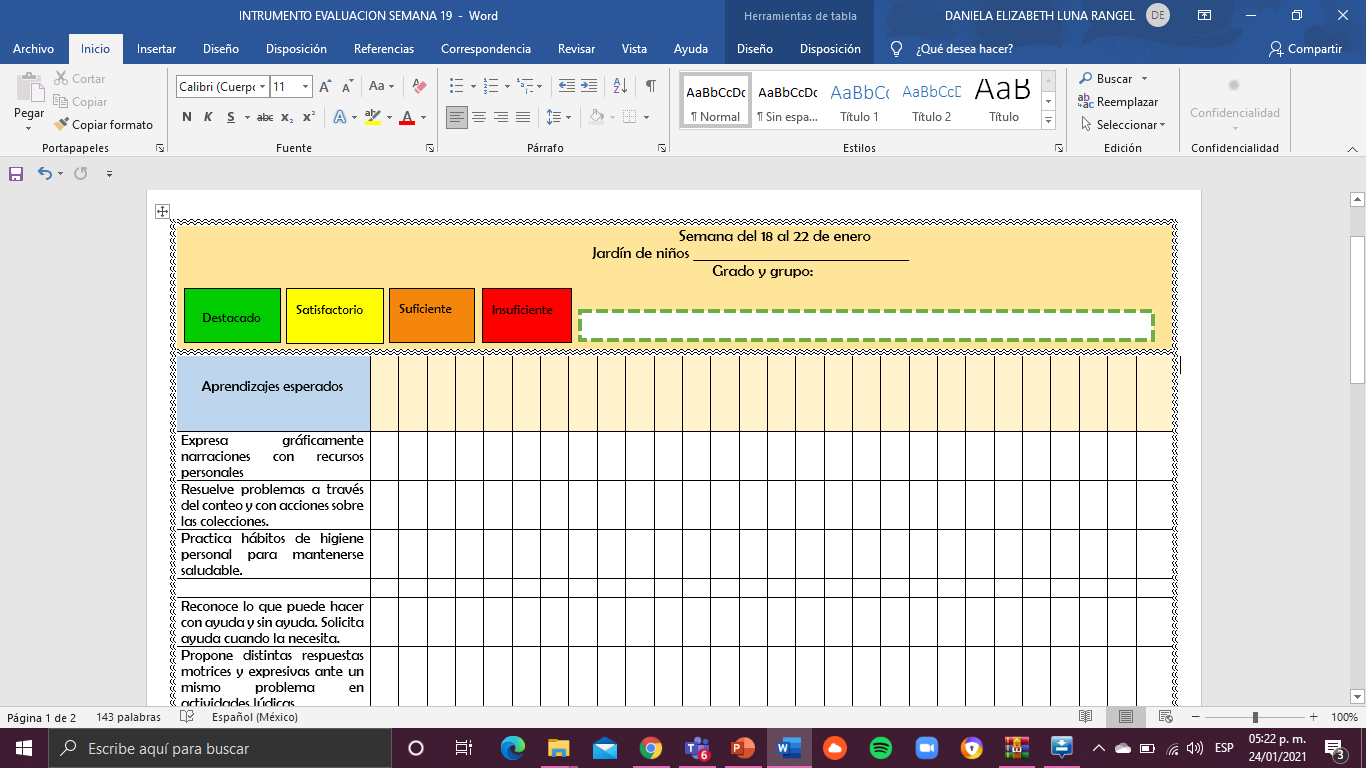 CARRANZA HERNANDEZ FERNANDA ABIGAIL
Identifica colecciones, en el conteo se requiere atención, dificultad en contar uno a uno
La alumna se destaca en la narración de cuentos, utiliza palabras concretas y sus ideas son coherentes
Instrumento de evaluación.
Martes 19 de enero 2021
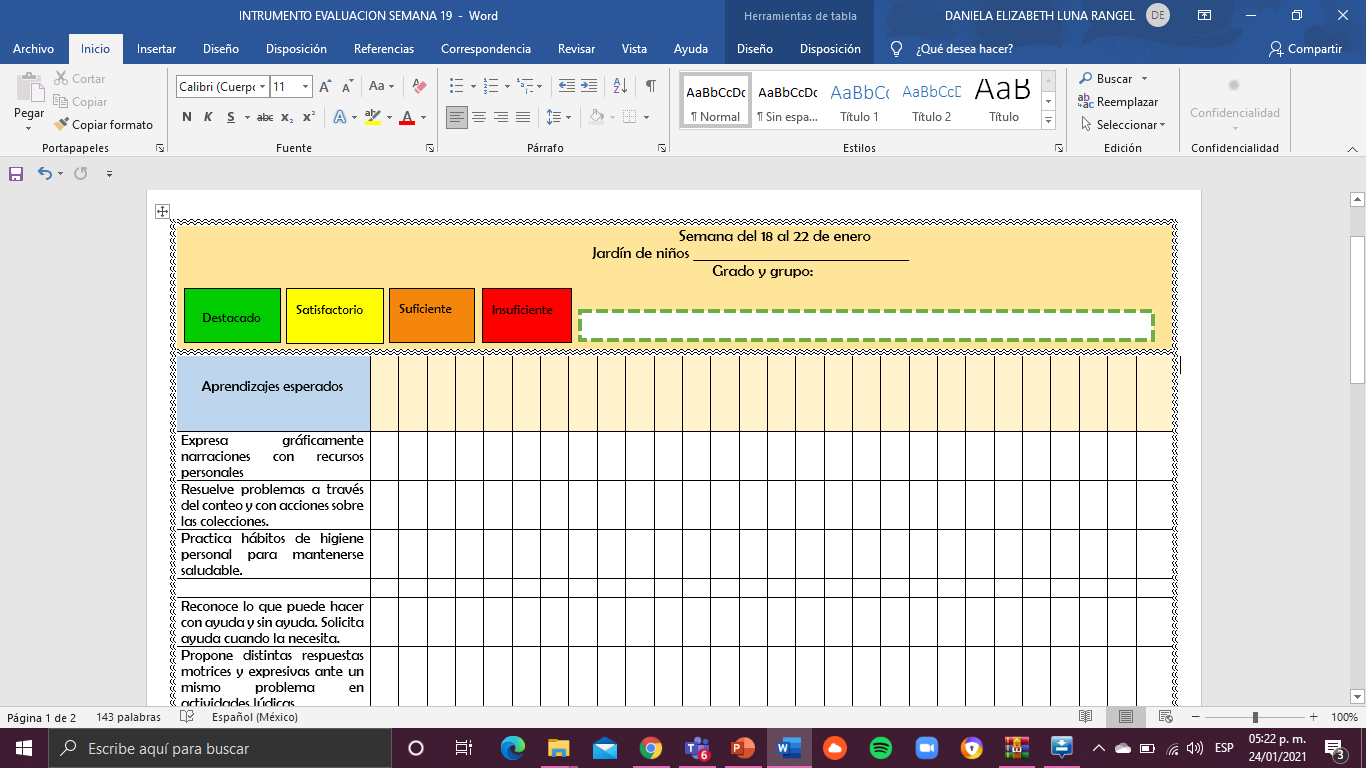 GARCIA BETANCOURT CAMILA GUADALUPE
Cuenta uno a uno, identifica colecciones
Hila las ideas, falta un poco de coherencia en las palabras utilizadas
Instrumento de evaluación.
Martes 19 de enero 2021
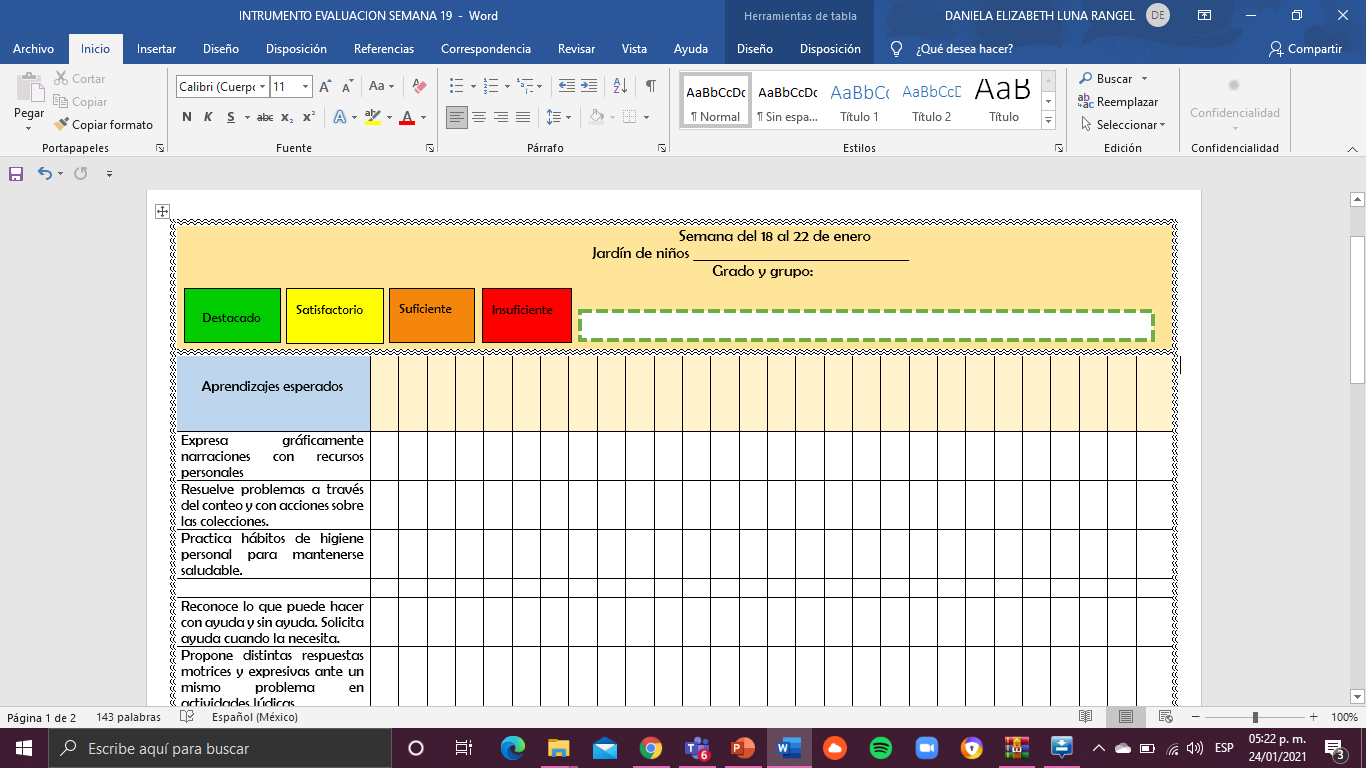 GUTIERREZ ORTIZ AXEL GAEL
Realiza conteo, identifica número, se le dificulta con la cantidad
Expresa ideas, palabras correctas
Instrumento de evaluación.
Martes 19 de enero 2021
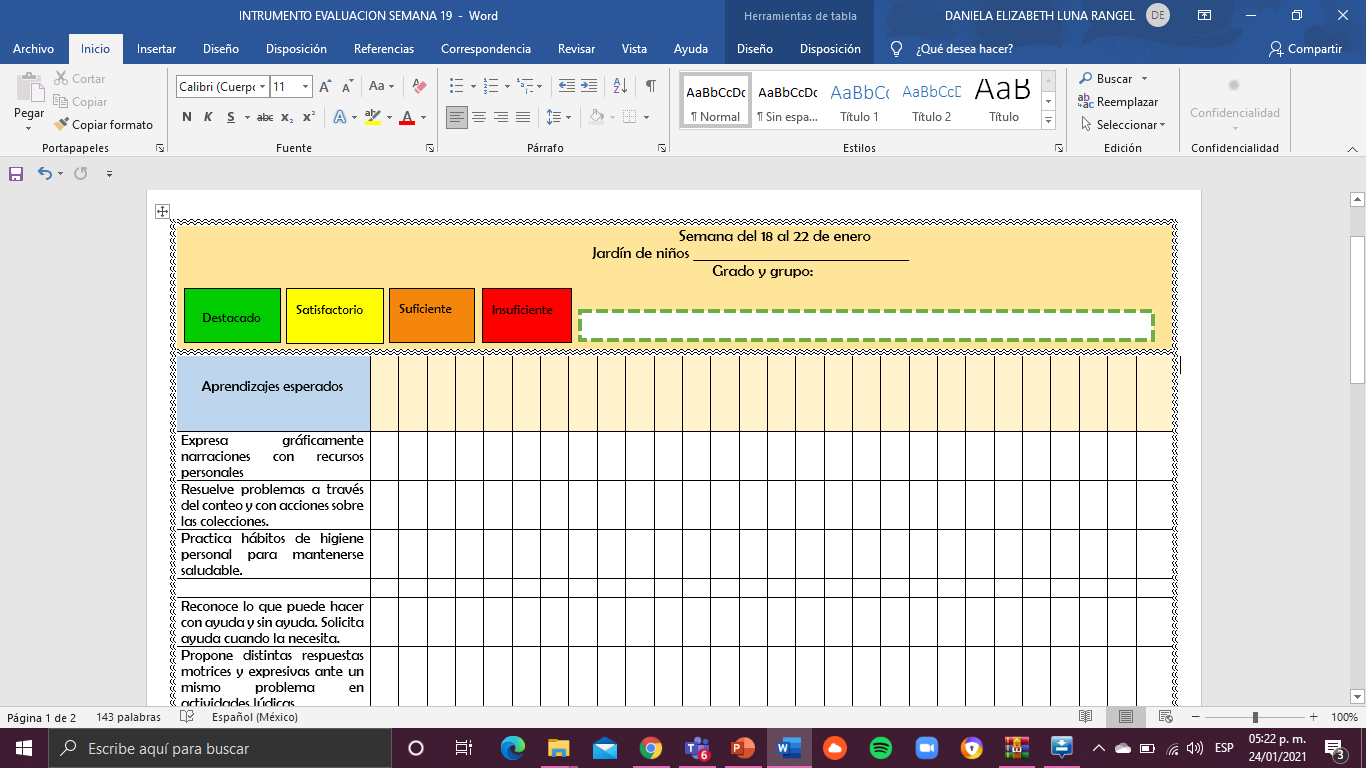 HERNANDEZ MALDONADO DYLAN URIEL
Identifica numero, cantidad. Conteo de colecciones
Hila ideas, frases completas y concretas
Instrumento de evaluación.
Martes 19 de enero 2021
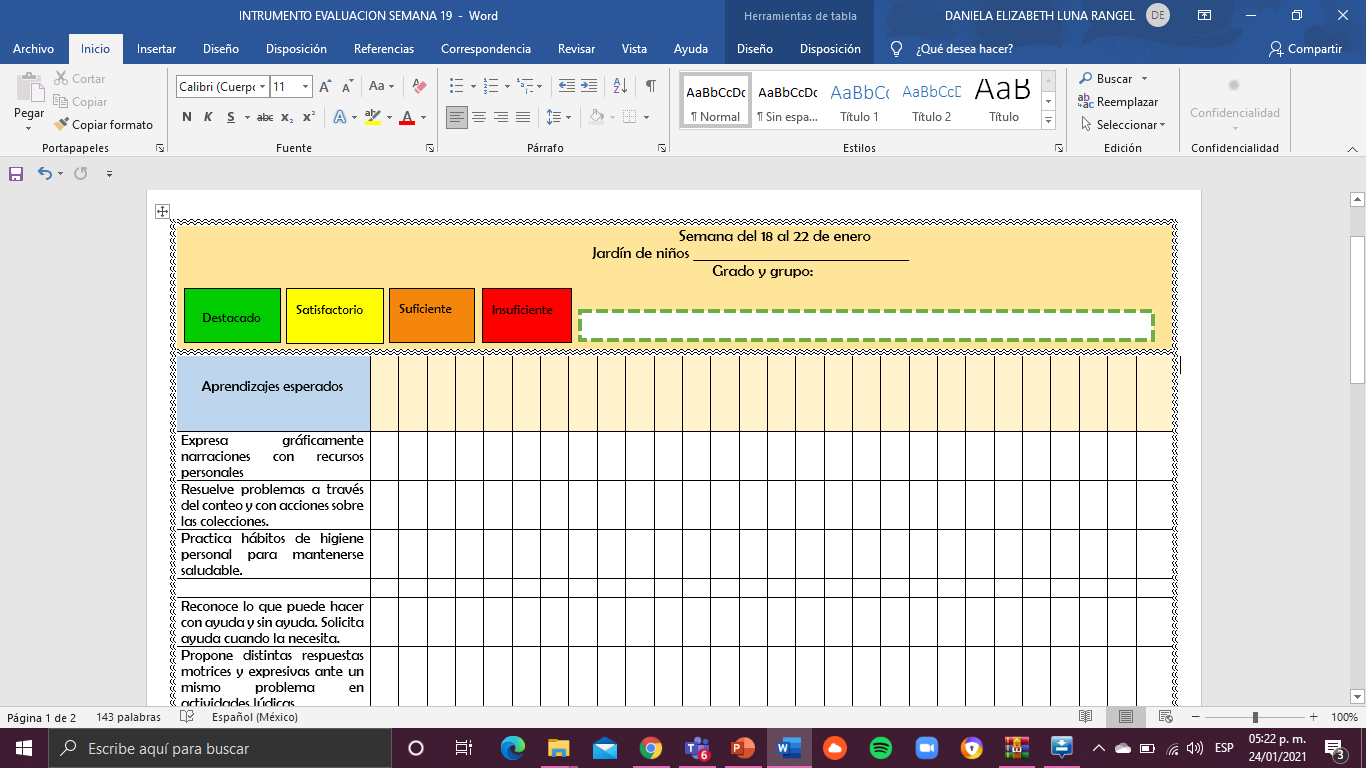 SANCHEZ HERNANDEZ HANNY SAMARELY
La alumna se destaca en la narración de cuentos, utiliza palabras concretas y sus ideas son coherentes
Resuelve problemas de colecciones, número cantidad.
Instrumento de evaluación.
Martes 19 de enero 2021
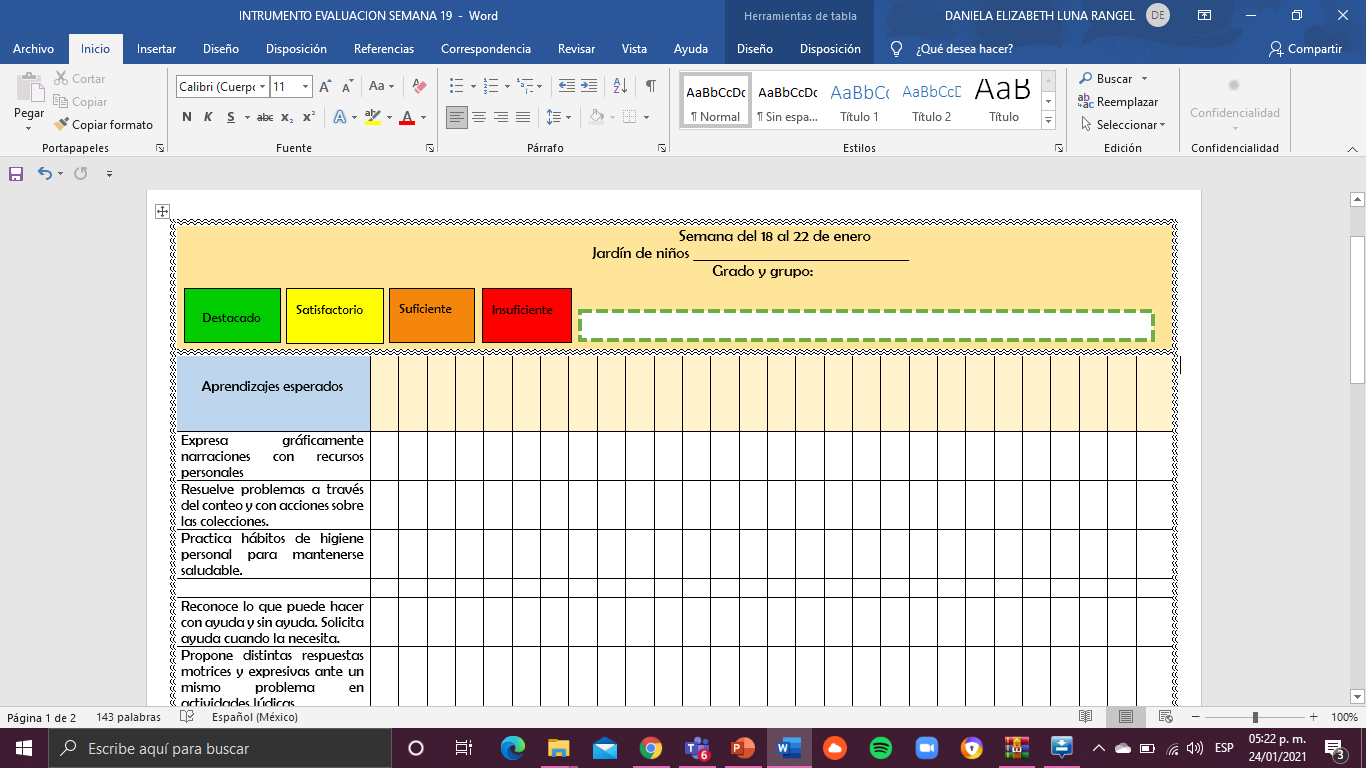 SOTELO HERNANDEZ ZAID ORLANDO
Identifica números, se le dificulta un poco contar uno a uno
Crea historias de manera coherente, sus ideas están bien elaboradas
Instrumento de evaluación.
Martes 19 de enero 2021
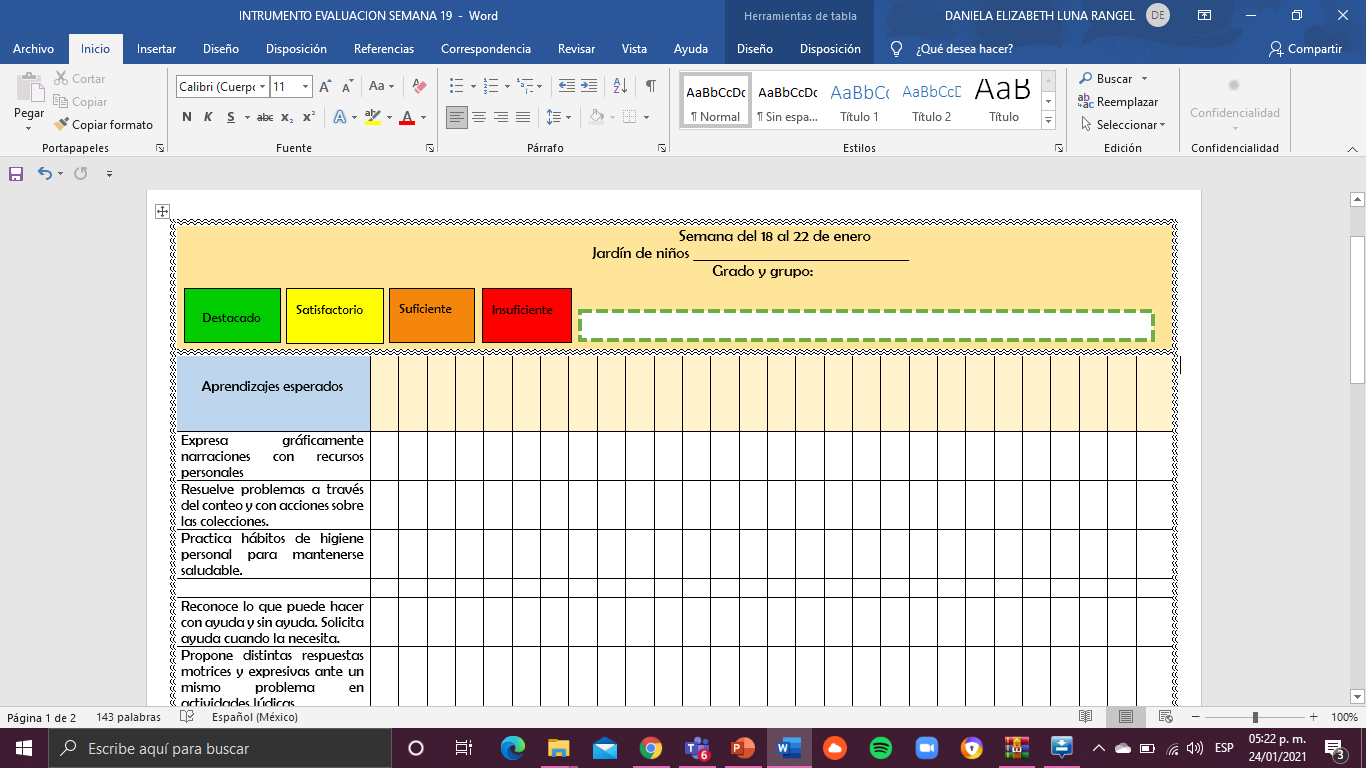 TORRES SAUCEDO FRANCISCO ELADIO
Crea historias, expresa sus propias ideas
resuelve problemas de conteo, uno a uno
Instrumento de evaluación.
Martes 19 de enero 2021
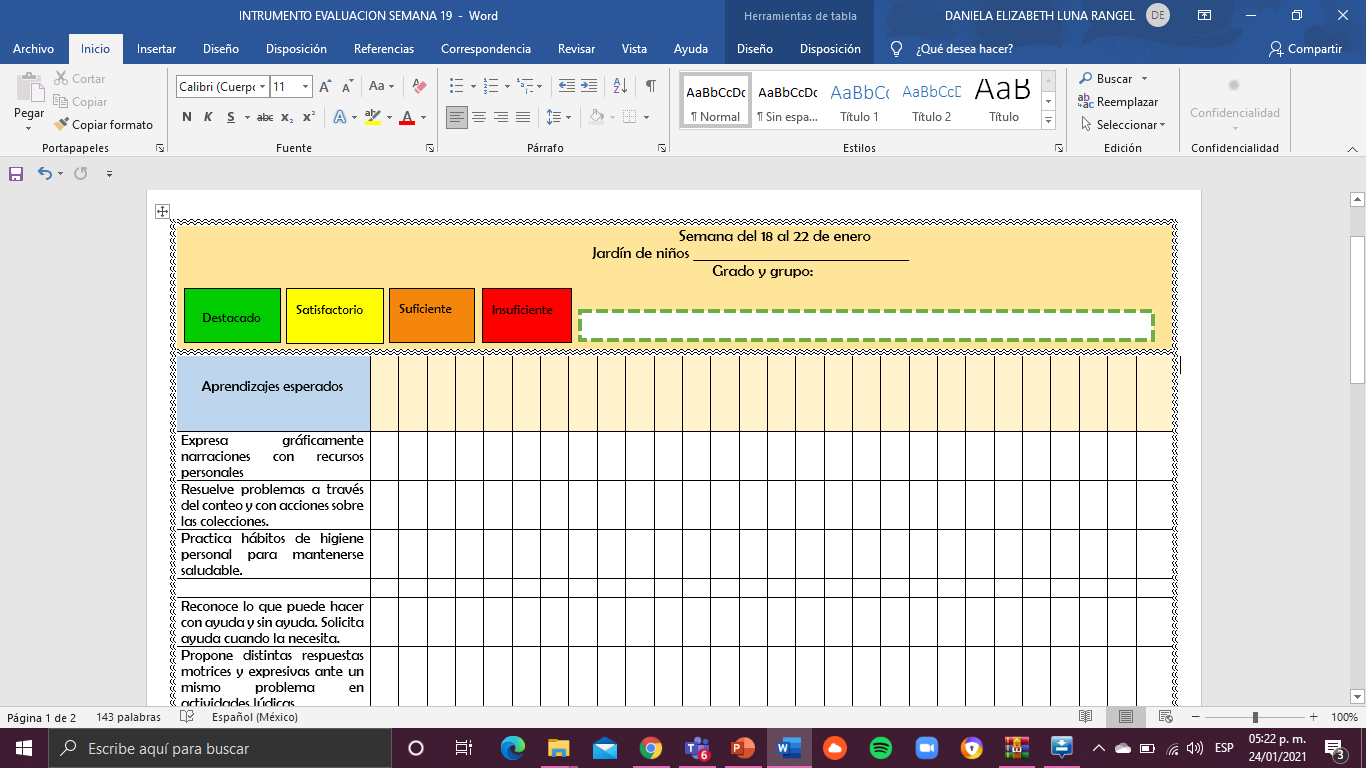 VILLANUEVA REYNA ISAAC EMANUEL
Resuelve problemas a través de colecciones
Hila ideas, crea historias con palabras coherentes